Prosiect Pleidlais: Etholiadau lleol 2022 Gwers 3
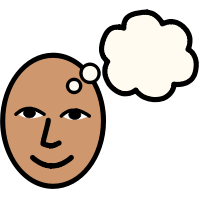 Beth yw parti gwleidyddol? 

Beth yw ymgeisydd anibynnol?
[Speaker Notes: Dywedwch wrth y disgyblion byddwch chi'n meddwl mwy am gynghorwyr yn y wers hon. Dyma'r bobl sy'n cael eu pleidleisio neu eu hethol i gynrychioli'ch ardal leol yn y cyngor lleol.

Mae rhai cynghorwyr yn cynrychioli plaid wleidyddol. Ydi eich disgyblion yn gallu enwi unrhyw bleidiau gwleidyddol? Ydi eich disgyblion yn gallu egluro beth yw plaid wleidyddol?

Mae plaid wleidyddol yn sefydliad o bobl sy'n gweithio gyda'i gilydd oherwydd eu bod yn rhannu'r un farn am y ffordd y dylid defnyddio pŵer mewn gwlad neu gymdeithas.

Mae rhai cynghorwyr yn sefyll fel rhywun ‘annibynnol’. Gall eich disgyblion ddyfalu beth mae hyn yn ei olygu?

Nid yw cynghorwyr annibynnol yn rhan o unrhyw blaid wleidyddol.]
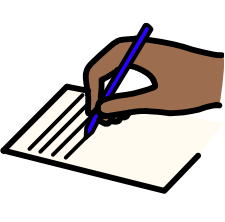 Trefnwch y datganiadau mewn i gategoriau ‘GWIR’ ac ‘ANWIR’
[Speaker Notes: Dywedwch wrth fyfyrwyr byddan nhw'n meddwl am yr hyn mae cynghorwyr yn ei wneud fel rhan o'u rôl.

Rhowch y datganiadau isod i fyfyrwyr (gweler Atodiad 2 am y fersiwn argraffedig) a gofynnwch iddynt eu didoli i gategorïau ‘GWIR’ ac ‘ANWIR’. Gallant wneud hyn yn unigol neu mewn parau.

Gallwch chi wneud y gweithgaredd hwn trwy dorri setiau o'r datganiadau a’u gwneud o fewn grwpiau, arddangos y datganiadau o flaen y dosbarth neu drwy ddefnyddio'r ddolen WordWall hon.

GWIR
Darganfyddwch beth sy'n bwysig i bobl leol a rhannwch eu barn mewn cyfarfodydd y cyngor
Cymryd rhan yn nadleuon a phenderfyniadau'r cyngor
Byddwch yn onest, yn agored, ac yn barchus

ANWIR
Teithio i weithio i’r Senedd yng Nghaerdydd 
Gwahodd aelodau o'r cyhoedd i ginio yn eu tŷ
Cael cyfarfodydd rheolaidd gyda Boris Johnson
Rhannu’r atebion cywir gyda'r dosbarth / grŵp.

Gallech chi orffen y gweithgaredd trwy ofyn i fyfyrwyr ydyn nhw erioed wedi rhyngweithio â chynghorydd lleol e.e. ydyn nhw wedi cysylltu â nhw erioed ynglyn a mater? Ydyn nhw wedi eu gweld erioed mewn digwyddiad?

Gweithgaredd estynedig:
Chwaraewch y fideo ar gynghorwyr lleol sy’n 2:25 munud o hyd. Gofynnwch un neu fwy o'r cwestiynau canlynol i'ch myfyrwyr:
Mae’r fideo’n gweud taw 60 oed yw oedran cynghorydd ar gyfartaledd. Sut ydych chi'n teimlo am hyn?
Mae’r fideo’n gweud fod 99% o gynghorwyr yn wyn. Sut ydych chi'n teimlo am hyn?
Ydych chi'n meddwl bod hi'n bwysig bod cynghorau'n amrywiol? Pam neu pam ddim?
A fyddech chi byth yn ystyried bod yn gynghorydd? Cymraeg: https://www.youtube.com/watch?v=ooJFBXsUVvg
Saesneg: https://www.youtube.com/watch?v=h3o0eKrX2Ds]
Mae cynghorion yn cynrychioli ardal penodol o’r enw ward.
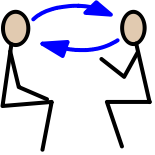 Gallwch chi ddyfalu 10 ward gwahanol o fewn eich ardal cyngor lleol?
[Speaker Notes: Mae cynghorwyr yn cynrychioli ardal benodol, a elwir yn ward. Mae wardiau yn ardaloedd llai yn y sir ac mae gan y cyngor reolaeth drostynt. Fe allech chi ddangos ffîn eich sir ar y map i ddisgyblion yn dangos pob un o'r gwahanol wardiau sydd ynddo.

Gofynnwch i'r myfyrwyr ymuno â grwpiau o 4-5. Rhowch 5 munud iddyn nhw weithio fel grŵp i weld os gallant ddyfalu hyd at 10 ward wahanol yn ardal eu cyngor lleol.

Uwaith mae’r amser ar ben, gofynnwch i un grŵp roi adborth ar eu hatebion a rhoi pwynt i’w hunain ar gyfer pob ateb cywir. Dywedwch wrth y dosbarth / grŵp cyfan am roi pwynt i'w hunain os cawsant yr un atebion. Yna, gofynnwch i weddill y dosbarth / grŵp rannu unrhyw atebion na ddywedwyd eisoes.

Wrth egluro beth yw diffiniad ward, efallai yr hoffech gael enghraifft yn barod gan eich cyngor lleol e.e. Mae gan Gyngor Abertawe gynghorwyr sy'n cynrychioli wardiau Clydach a Sketty. Bydd angen rhestr o'r holl wardiau yn eich cyngor lleol yn barod cyn y gweithgaredd. 

Mae rhai ardaloedd yn cael eu torri i lawr unwaith yn rhagor e.e. Rhennir Maesteg yn ‘Ddwyrain Maesteg’ a ‘Gorllewin Maesteg’. Efallai yr hoffech fod yn drugarog tuag at eich myfyrwyr a derbyn ‘Maesteg’, ond eglurwch iddnyt fod Maesteg wedi’i rannu’n ddau.]
Gweithgaredd Grŵp: Pleidleisiwch gyda’ch Traed
[Speaker Notes: Gofynnwch i’ch myfyrwyr sefyll ar eu traed. Esboniwch mai un pen i’r stafell yw ‘cytuno’n bendant’, a’r pen arall yw ‘anghytuno’n bendant’. Dechreuwch trwy rannu gosodiad o Rownd 1 a gofynnwch i’r myfyrwyr sefyll mewn llinell, mewn lleoliad sy’n dangos faint maen nhw’n cytuno neu’n anghytuno â’r gosodiad. Os nad ydynt yn siwr gallen nhw sefyll yn y canol.

Gofynnwch i'r disgyblion i edrych ar y llinell. Ydy pawb yn sefyll yn yr un lle? Oedd pawb yn cytuno'n bendant neu'n anghytuno'n bendant? Mae safbwyntiau pobl yn gallu bod yn wahanol.
Ailadroddwch y gweithgaredd â gosodiad arall o Rownd 1. 

Gofynnwch i’r myfyrwyr edrych ar y llinell. Oedd pawb yn teimlo’r un fath am fisgedi Rich Tea ag am Radio 1? Efallai bod pobl yn cytuno ar un mater, ond dyw hynny ddim o reidrwydd yn golygu eu bod yn cytuno ar bopeth. 

Mae amrywiaeth barn gan bawb, ac mae’n bwysig bod barn pawb yn cael gwrandawiad.

Ailadroddwch y gweithgaredd â gosodiad o Rownd 2. Y tro yma, rhowch docyn i hanner y myfyrwyr, i wahaniaethu rhyngddyn nhw a’r hanner arall (sticer, darn o bapur i’w ddal, rhywbeth i’w ddal). Dywedwch wrthyn nhw y byddwch chi’n esbonio ystyr hynny yn ddiweddarach.
 
Ailadroddwch y gweithgaredd gyda gosodiad arall o Rownd 2. Ar ôl i’r myfyrwyr ddangos eu barn, gofynnwch i’r rhai sydd heb docyn gamu allan o’r llinell. 

Gofynnwch i’r myfyrwyr ddychmygu mai’r rhai â thocyn yw’r rhai a aeth allan i bleidleisio. Yn etholiadau lleol diwethaf Cymru, dim ond 50% neu lai o bobl bleidleisiodd yn eu hetholiadau lleol. 
Gofynnwch i’ch myfyrwyr:
- Beth mae hyn yn golygu i’r bobl sydd heb docyn? - Ydy pleidleisio’n bwysig? Pam neu pam ddim?- Yn fwy penodol, ydy pleidleisio’n bwysig i bobl ifanc? 

Atgoffwch y myfyrwyr mai’r bobl sy’n pleidleisio ac yn cymryd rhan mewn democratiaeth leol fydd y lleisiau mae cynghorwyr yn eu clywed, ac y byddan nhw’n gallu dylanwadu ar y pethau mae cynghorwyr yn eu trafod a’u cefnogi yng nghyfarfodydd y cyngor. Mae pleidleisio’n rhoi llais i chi o ran pwy sy’n rheoli eich ardal leol.]
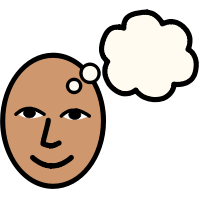 Ydi hi’n bwysig i bleidleisio? 

Ydi pleidleisio’n bwysig i fobl ifanc?
[Speaker Notes: Yn dilyn eich gweithgaredd, gofynnwch i’ch myfyrwyr:
Beth mae hyn yn ei olygu i'r bobl heb docyn?
Ydy hi’n bwysig i bleidleisio? Pam neu pam ddim?
Yn fwy penodol, yw pleidleisio'n bwysig i bobl ifanc?

Atgoffwch y myfyrwyr mai'r bobl sy'n pleidleisio ac yn cymryd rhan mewn democratiaeth leol fydd y lleisiau y mae cynghorwyr yn eu clywed ac yn gallu dylanwadu ar yr hyn y mae cynghorwyr yn ei drafod a'i gefnogi yng nghyfarfodydd y cyngor. Mae pleidleisio yn rhoi llais i chi dros bwy sydd â rheolaeth dros eich ardal leol.]
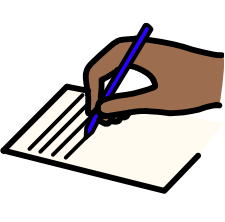 Crynhowch yr hyn rydych chi wedi'i ddysgu heddiw mewn ‘Tweet’
[Speaker Notes: Gofynnwch i'ch myfyrwyr ysgrifennu ‘Tweet’ neu frawddeg fer yn crynhoi rhywbeth mae nhw wedi'i ddysgu heddiw. Yna, gofynnwch iddyn nhw rannu gyda phartner. Yn olaf, gofynnwch i fyfyrwyr rannu eu ‘Tweet’ gyda’r dosbarth.

Atgoffwch y myfyrwyr byddan nhw yn y wers nesaf yn cael cyfle i ymchwilio i'r ymgeiswyr sy'n sefyll etholiad yn eu hardal ac y byddan nhw'n gallu cymryd rhan mewn etholiad paralel a phleidleisio dros y blaid maen nhw'n meddwl sy'n cynrychioli eu barn orau.
Atgoffwch ddisgyblion y gallant gofrestru i gymryd rhan mewn etholiad go iawn pan fyddant yn 14 oed. I gymryd rhan mewn etholiad go iawn, mae'n rhaid i chi gofrestru. Gallant wneud hyn wrth ymweld a’r gwefan yma - https://www.gov.uk/register-to-vote]